/cam1’ affect zoom to /cam1 while /cam1’ keep full screen
Camera 1
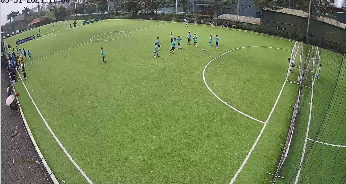 /cam1’ (Internet)
HKV
Client 1
/cam1 (LAN)
pos/zoom
Web Editor
Di Chuột
OBS
Camera 0
Client 0
HKV
/cam0’ (Internet)
/cam0  (LAN)